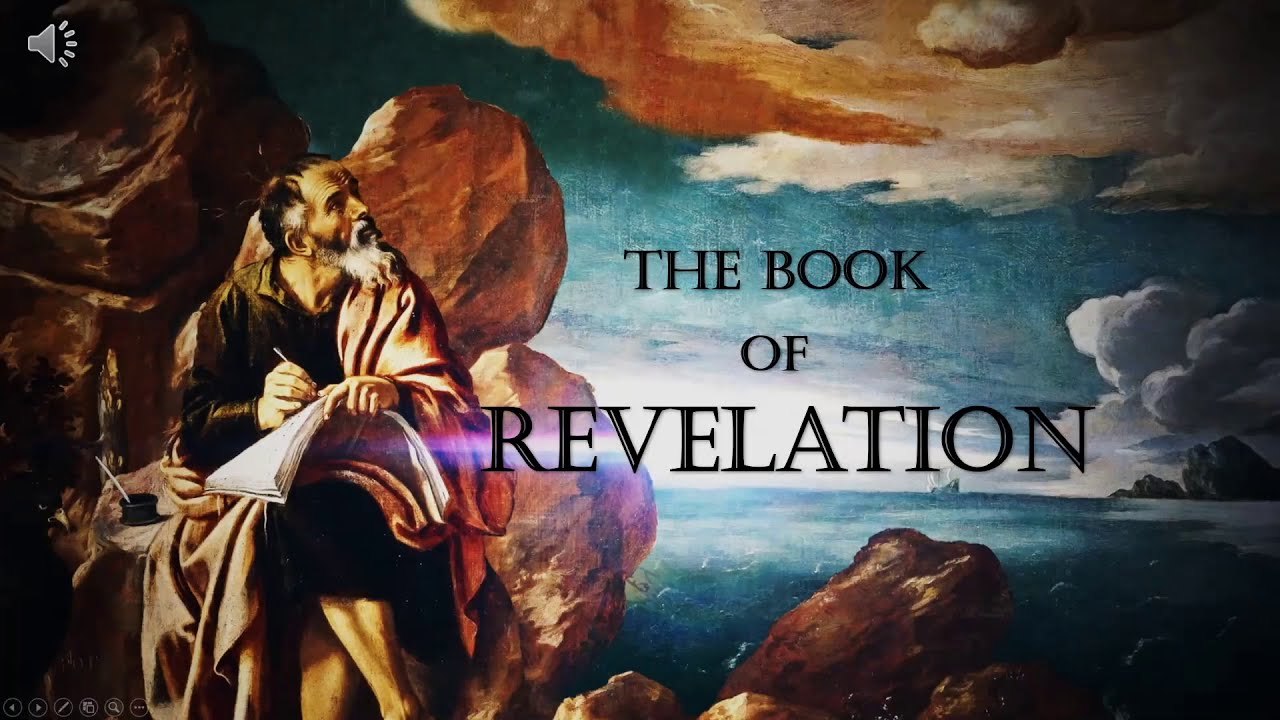 Armageddon:The Last Battle
(Revelation 19:6-20)
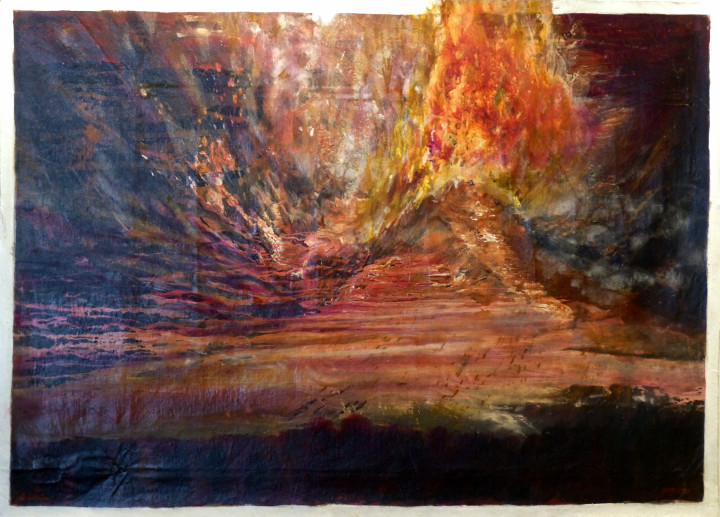 Revelation Recap
Part 1:The Lamb Goes to WAR
(Revelation 19:6-21)
6 Then I heard what sounded like the voice of a vast throng, like the roar of many waters and like loud crashes of thunder.
They were shouting:
“Hallelujah! For the Lord our God, the All-Powerful, reigns!
7 Let us rejoice and exult
and give him glory,
because the wedding celebration of the Lamb has come,
and his bride has made herself ready. 8 She was permitted to be dressed in bright, clean, fine linen”
(for the fine linen is the righteous deeds of the saints).
9 Then the angel said to me,
“Write the following:
Blessed are those who are invited to the banquet at the wedding celebration of the Lamb!”
He also said to me,
“These are the true words of God.”
10 So I threw myself down at his feet to worship him, but he said,
“Do not do this! I am only a fellow servant with you and your brothers and sisters who hold to the testimony about Jesus.
Worship God, for the testimony about Jesus is the spirit of prophecy.”
11 Then I saw heaven opened and here came a white horse! The one riding it was called “Faithful” and “True,” and with justice he judges and goes to war.
12 His eyes are like a fiery flame and there are many diadem crowns on his head. He has a name written that no one knows except himself.
13 He is dressed in clothing dipped in blood, and he is called the Word of God.
14 The armies that are in heaven, dressed in white, clean, fine linen, were following him on white horses.
15 From his mouth extends a sharp sword so that with it he can strike the nations.
He will rule them with an iron rod, and he stomps the winepress of the furious wrath of God, the All-Powerful.
16 He has a name written on his clothing and on his thigh: “King of kings and Lord of lords.”
17 Then I saw one angel standing in the sun, and he shouted in a loud voice to all the birds flying high in the sky:
“Come, gather around for the great banquet of God,
18 to eat your fill of the flesh of kings,
the flesh of generals,
the flesh of powerful people,
the flesh of horses and those who ride them,
and the flesh of all people, both free and slave,
and small and great!”
19 Then I saw the beast and the kings of the earth and their armies assembled to do battle with the one who rode the horse and with his army.
20 Now the beast was seized, and along with him the false prophet who had performed the signs on his behalf—
signs by which he deceived those who had received the mark of the beast and those who worshiped his image.
Both of them were thrown alive into the lake of fire burning with sulfur.
21 The others were killed by the sword that extended from the mouth of the one who rode the horse, and all the birds gorged themselves with their flesh.
How does Jesus’ second coming
change our lives today?
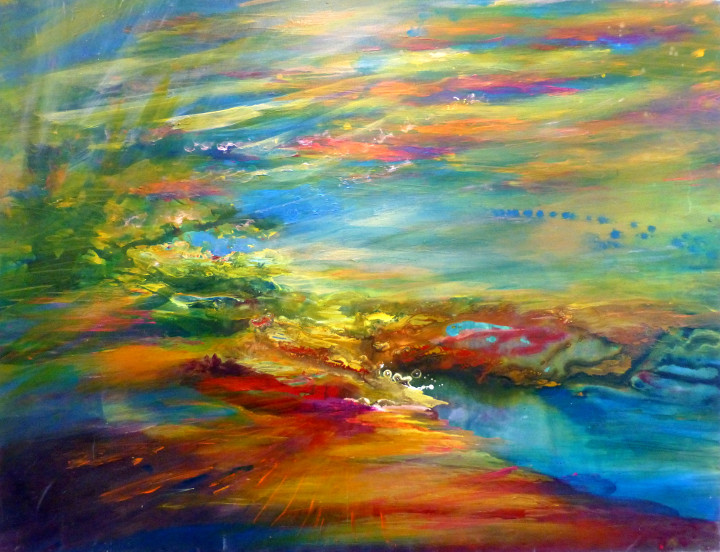 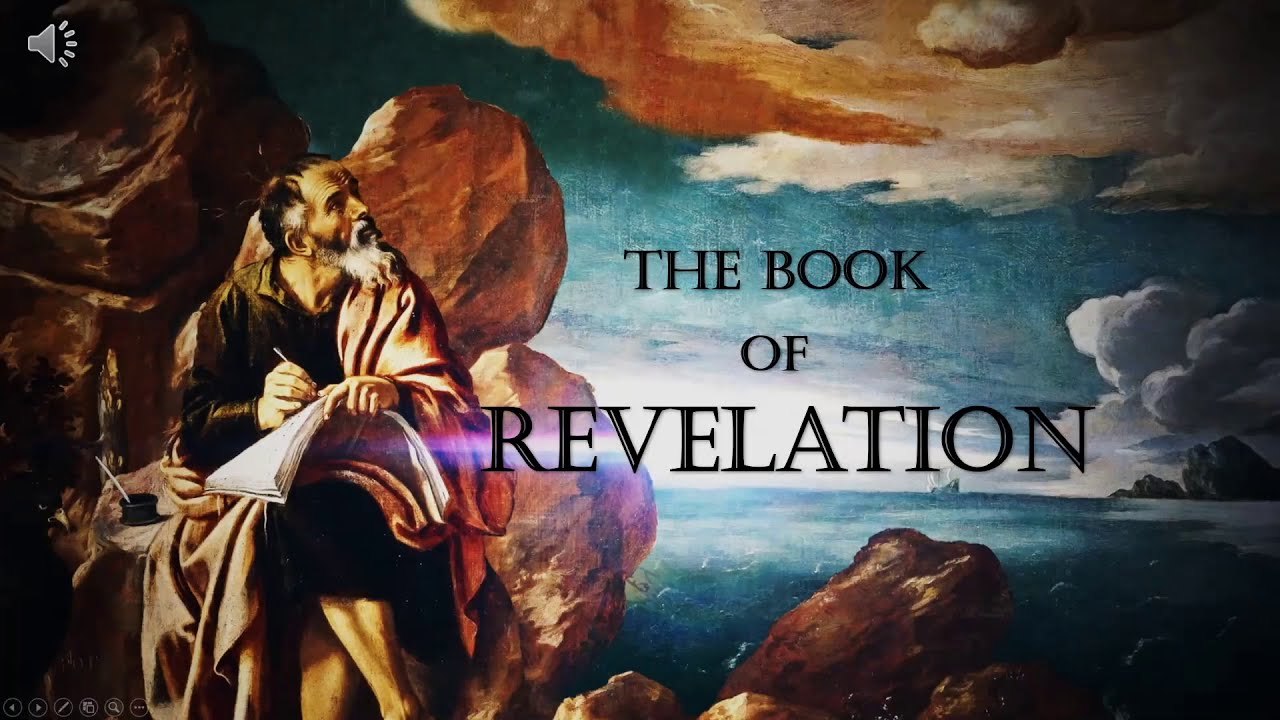